Financiële transacties
Alain Descamps
2
- Facturen
 - On-line betalingen
 - Uitnodigingen tot overschrijven
= Betalingskenmerken
= Opsomming van openstaande posten + kenmerk(en)
(factuurnummer, +++123/8976/334+++, RF89...)
3
4
5
6
Automatisering betalingsverkeer
Mandaten
- domicilieringen
- automatische facturatie
= Contracten met de eindgebruiker
Bib			       Bank
(SEPA-XML)
7
Verwerking dagafschriften bank
- manueel
                                      
                                    
- in batch:        Bank				Bib
(SEPA XML - CAMT053)
8
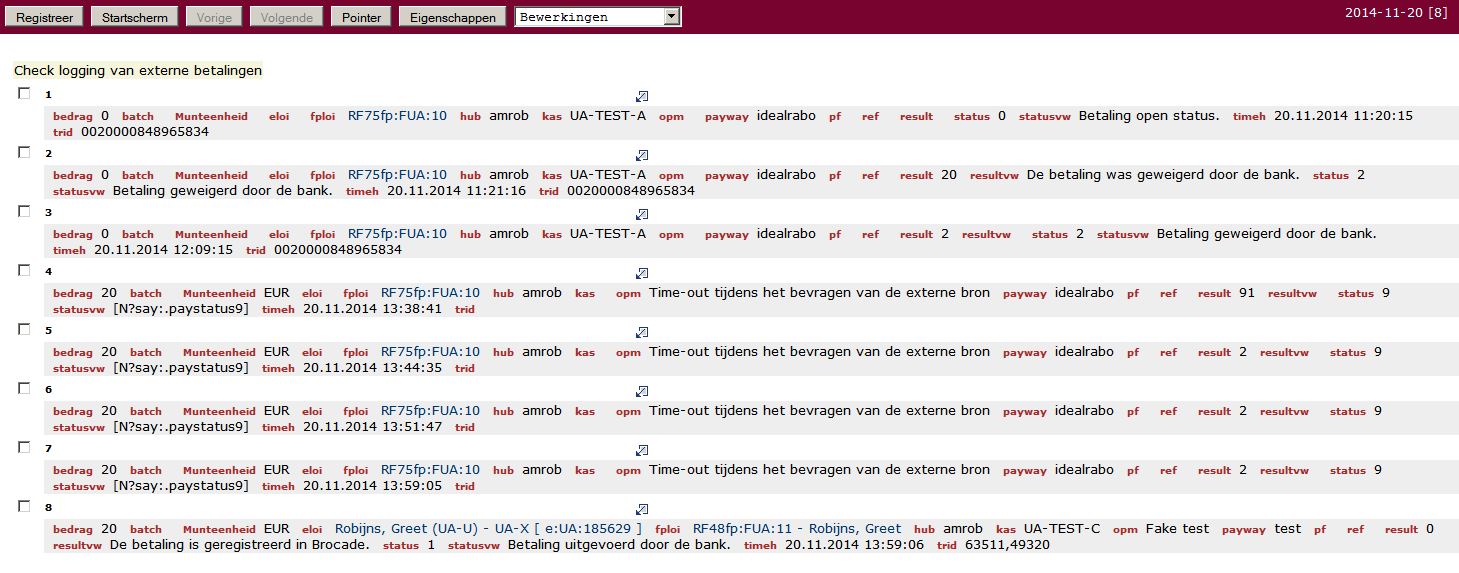 9